In the Name of God
1
“Second Language Acquisition and Materials Development”
2
3
4
A Rich and Meaningful Exposure to Language Is Used
Input should
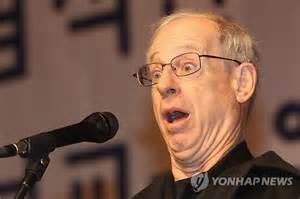 5
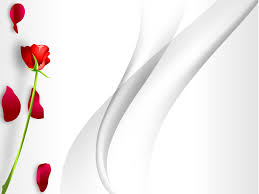 Activities and Cognitive Engagement
Subcategory 5
P1 P2
Positive emotions
EP        NP1        VP        NP2        P1+NP3
               Mehd  accuse   Hasan   of murder.
Stimulate deep processing an facilitate language acquisition.
PP         NP1        NP2        P2+NP3        VP
/Mehdi hasan_ra be qatl mottaham kard./
Mehdi hasan_obj_maker with murder accused did
Negative Emotions
Are much more facilitative than no emotional responses at all.
6
Making Use of Mental Resources Typically Used in Communication in the L1
7
Noticing How L2 Is Used
8
Being given opportunities for contextualized and purposeful communication in the L2
Comprehensible input
(Pushed) output
9
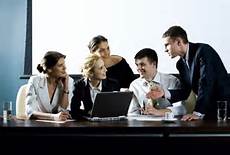 Being encouraged to interact
10
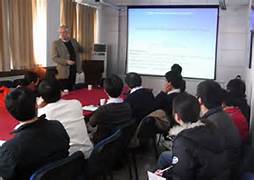 Being encouraged to interact
11
Being allowed to focus on meaning
12
Other accepted factors of language acquisition and development
13
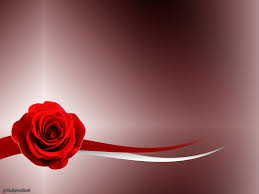 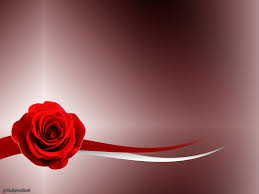 Match between SLA theory and ELT materials
Evaluate equivalent 6 intermediate level course books in relation to accepted theories of SLA.
In English prepositional objects  preceded by to/for can come before direct objectwith to/for deleted.
14
Very little use of literature.
Texts are short and simple.
Most activities involve practice rather than use.
Inactive learners.
All books are similar in their approach.
All units have review section at the end.
No speaking and writing.
No communication.
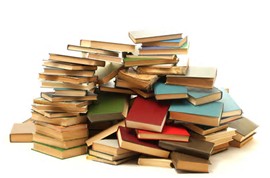 15
16
Is SLA primarily implicit or explicit?
17
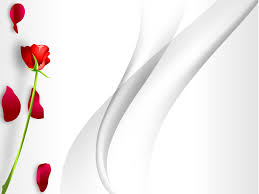 With some of the verbs (such as name and wish) the Persian rendering does not followPP24a.
Is there natural sequence in language acquisition?
Eg.
E1. Her parents named her Parvin.
P1. /pedar va madar_esh ?u_ra parvin nam gozashtand/
Father + mother_her her_obj_maker Parvin name put
Sequence is not exactly the same and there are individual differences as well as differences between learners with different L1s.

Sequence in instruction did not determine sequence of acquisition.
18
19
Does text enhancement facilitate language acquisition?
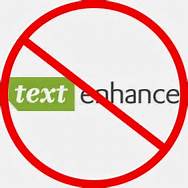 20
Match between SLA theory and ELT materials
There is closer match between published materials and theories which are in dispute than between published materials and those theories which have been substantiated by evidence.
21
Suggestions for applying SLA theory to ELT materials development
22
Conclusion
23